Technology Equipment
Kevin Snowden, State Director, Alabama
Derek Graham, State Director, North Carolina
Telecommunications for the School Bus
SESPTC, Charleston, WV – July, 2016
Kevin Snowden, State Director, Alabama
Communication:   need -vs- funding
In
states
NEARLY
MORE THAN
funding
plummeted below 2008 recession levels.
40%
40%
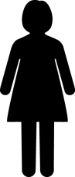 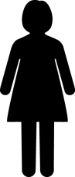 34
Believe their district needs an updated communication system.
want GPS to track and monitor buses.
Communication funding
In order to get started, check with “safety and security” monies.

Some states offer funding after the first year…
Types of systems
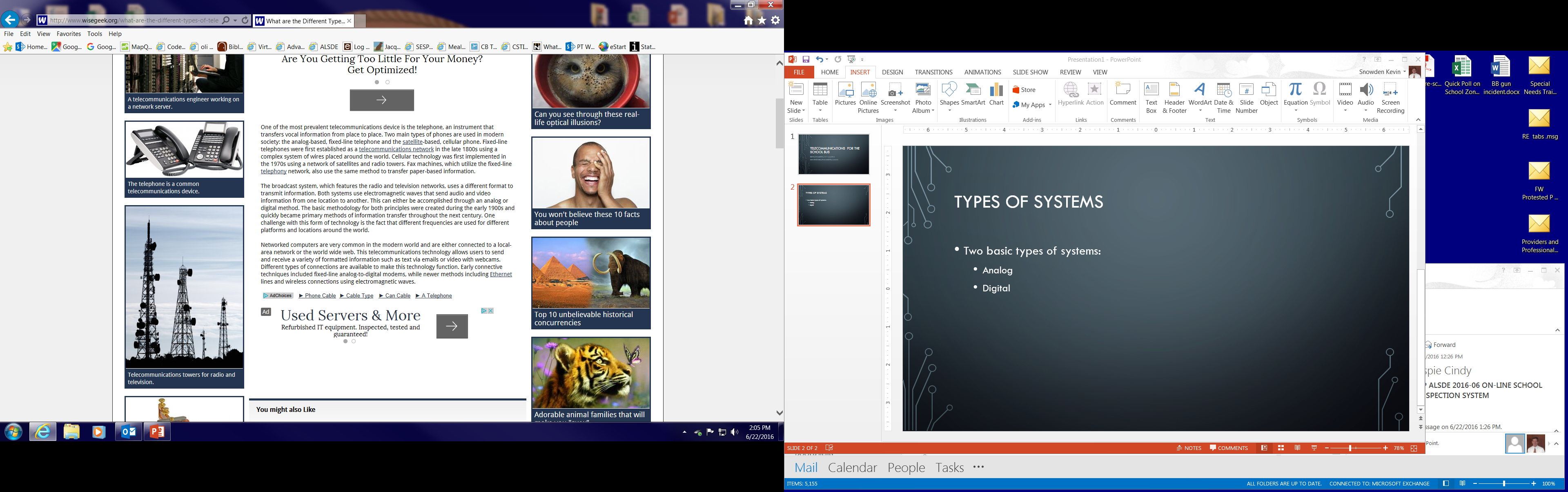 Two basic types of systems:
Analog
Digital
LTE
IDEN
Cellular phones
Disadvantages:
Must be turned-on
Easily misplaced
Limited to one individual
Advantages:
Direct communication
Mostly “private”
Portable
Radios
Those that use a common tower/repeater
Disadvantages:
Generally, no “private” feature
Most of time, mounted – no direct-connect with bus driver
Advantages:
Mass communication
Great for “group” communication
Most of time, mounted…
However, some may be portable
Radios
Those that are self-sustained systems
Disadvantages:
Not many…
Just need money to pay
Advantages:
Mass and group communication
Most of time, mounted; however, may be portable
Radios
Key Benefits to Self-Sustaining Systems
Secure communications 
Reliable even if cell tower goes down
Instant alerts from Public Safety
Faster response in an emergency
Accessories that allow for hands-free communication
Push-to-Talk Capability
No recurring fees
Radios
Features to ask for in a Self-Sustaining Systems
FEATURES
Broadband to Radio group call
Broadband to Broadband group/private calls
Broadband user presence/location

There are systems available that also work with:
Android 4.X and iOS 7.X
WiFi/3G/4G/PS LTE
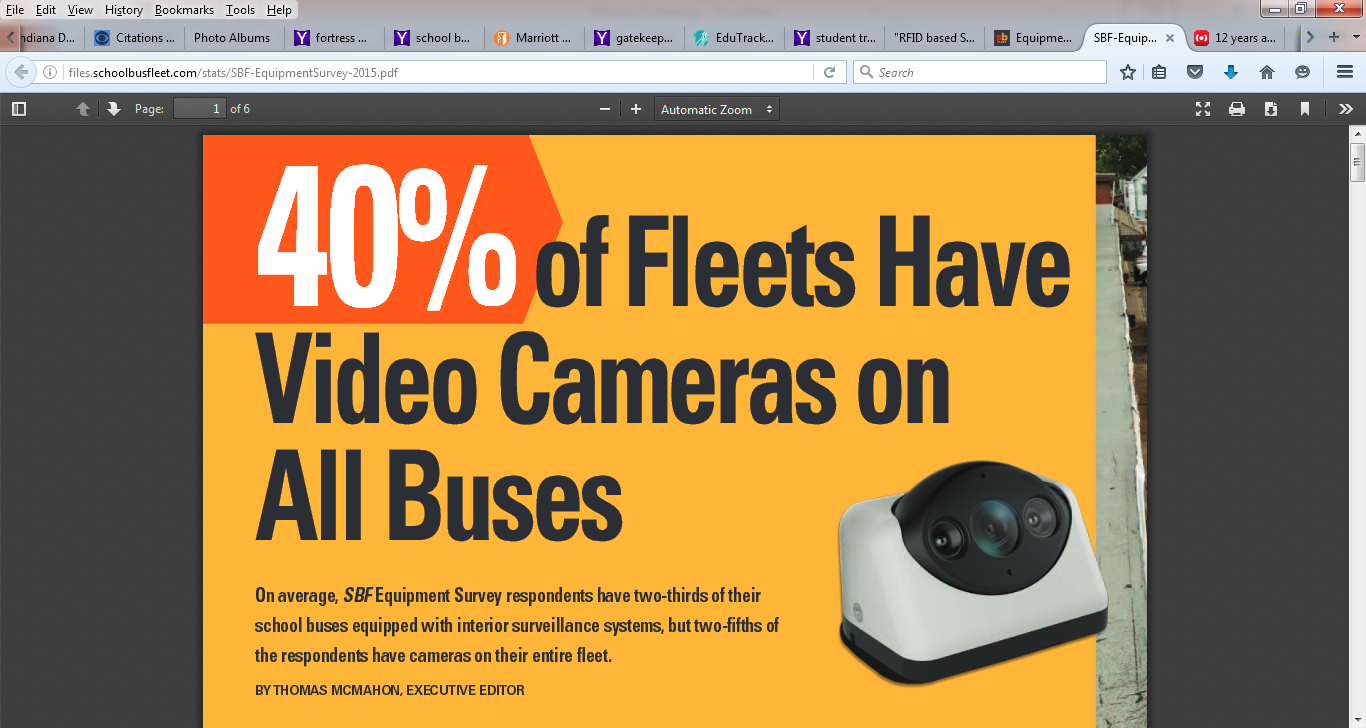 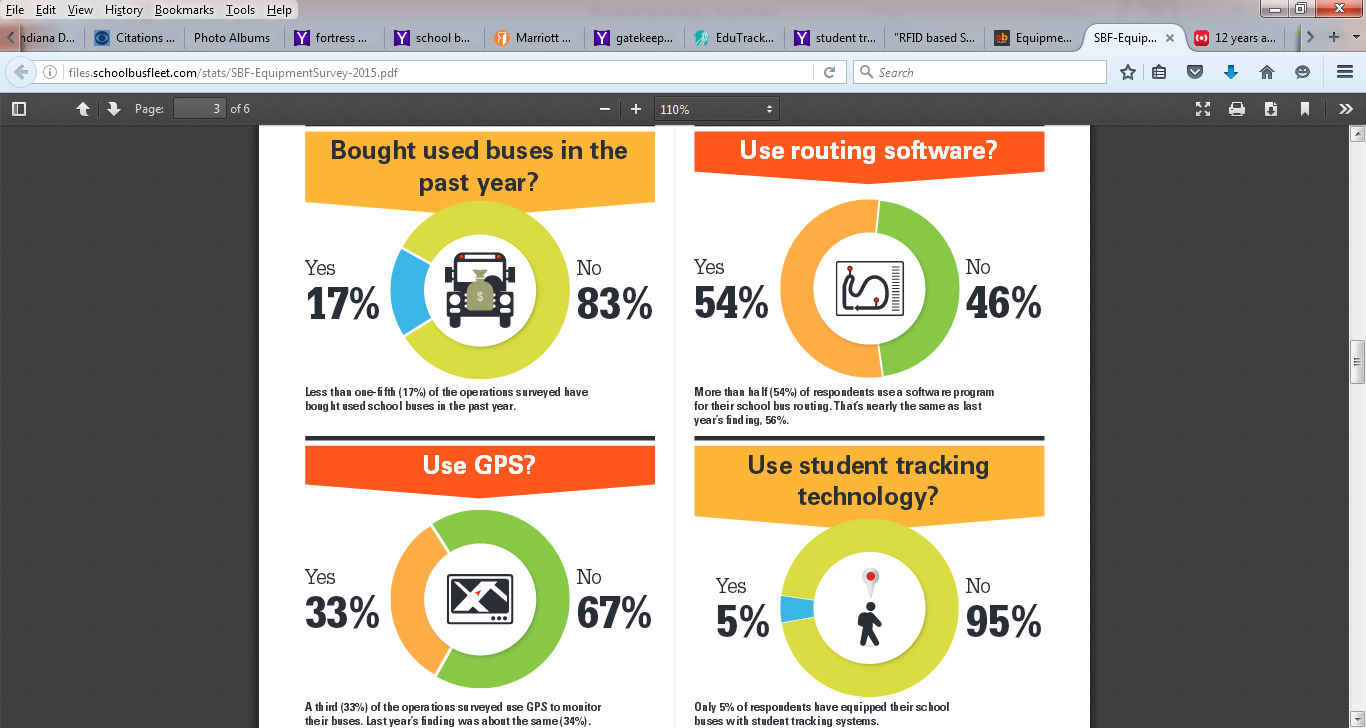 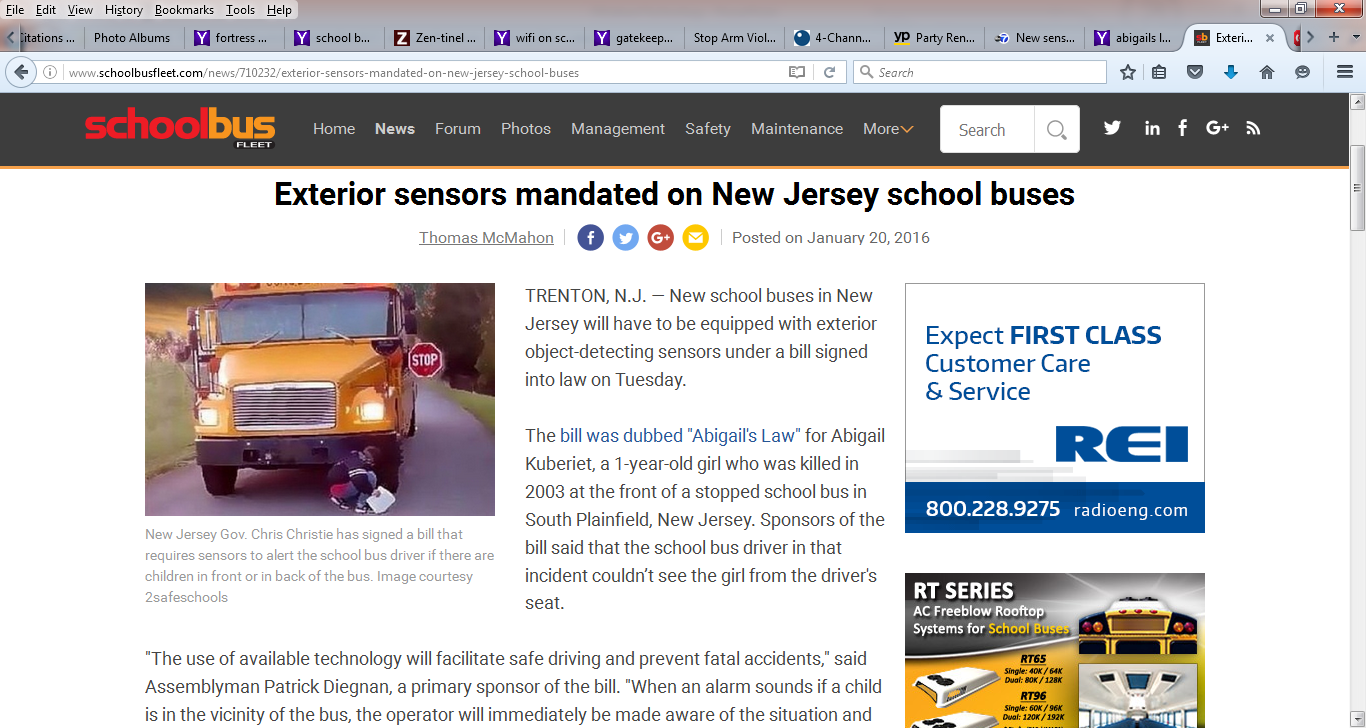 Exterior Sensors
SDS – New Jersey
http://abc7ny.com/news/new-sensor-safety-system-being-tested-out-on-school-bus-in-plainsboro/1159763/

http://www.nj.com/middlesex/index.ssf/2016/01/abigails_law_would_require_motion_sensors_on_schoo.html
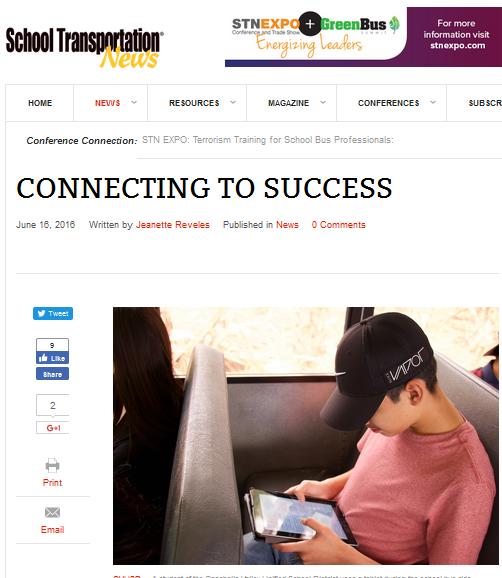 Wifi on School Buses
Coachella
 Valley
 USD (CA)
Cameras
Video Inside the Bus
Students
Driver
Outside
Cameras
Outside the Bus
Stop Arm Violations
Other ‘interesting’ views
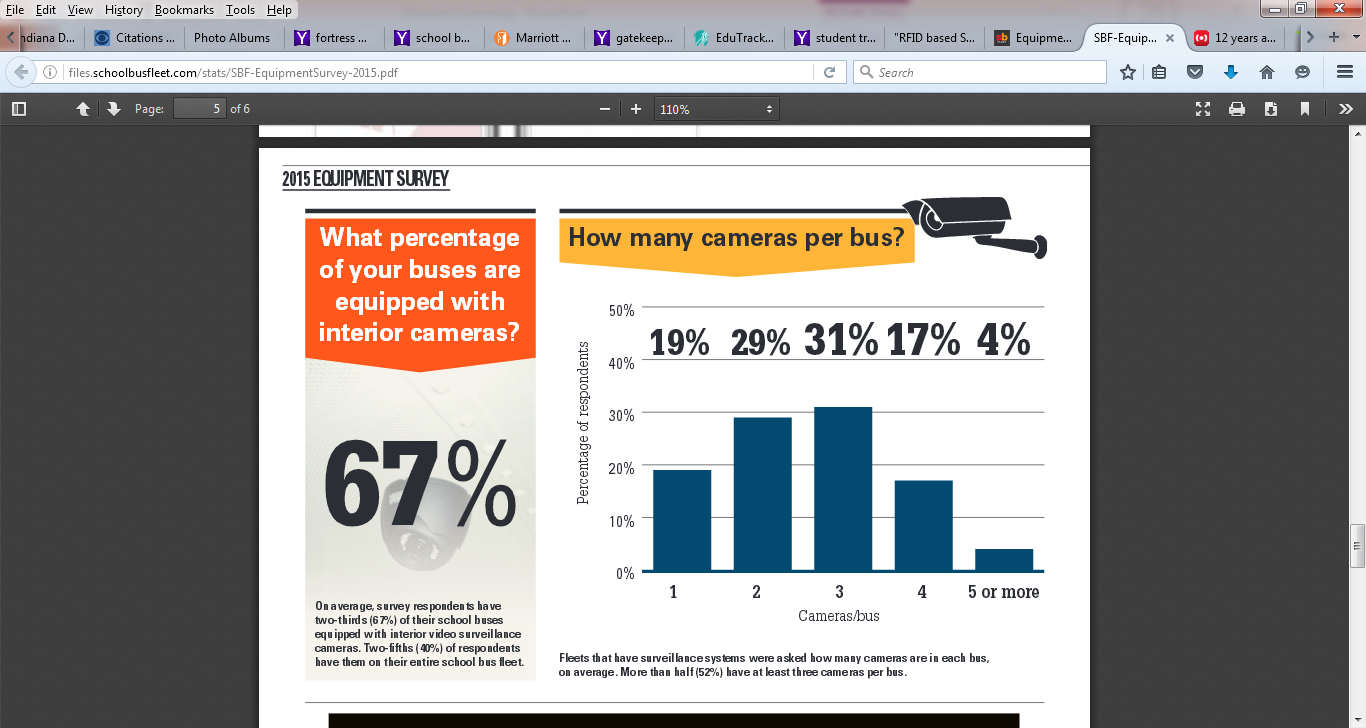 Cameras Inside the Bus
Evolution
How Suppliers have Responded
Camera Placement
Traditionally…..
One in the front looking back


Altenratives
Placing cameras on the sides

New Improved Views
Camcorders…Single VIew
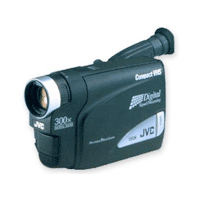 Two Digital Cameras –                                 Front and Rear
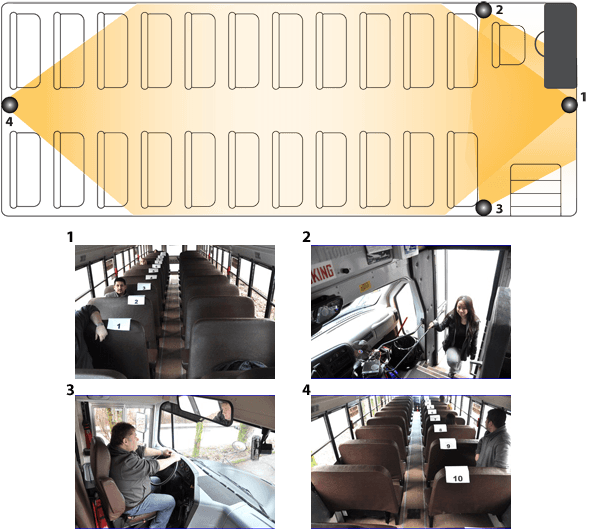 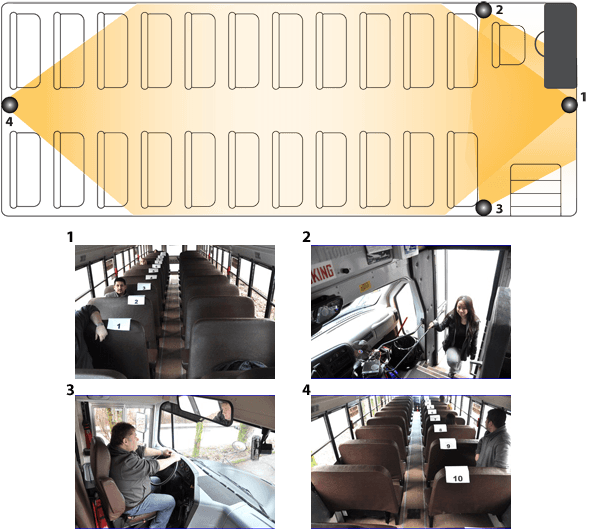 Then….One in the back looking front and one mid-ship
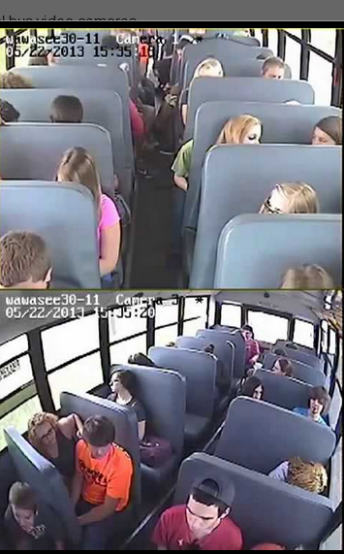 4/8 Interior Cameras – opportunities for additional views
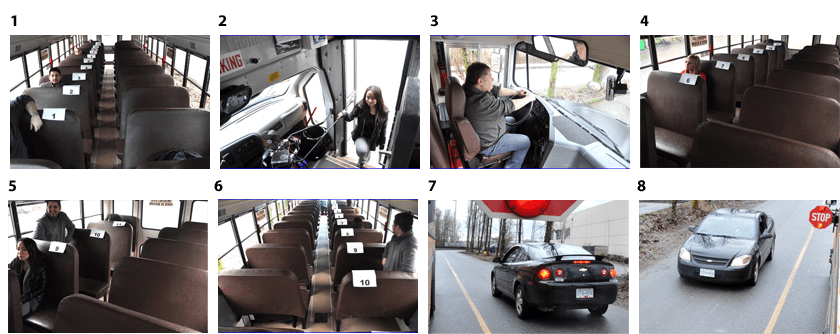 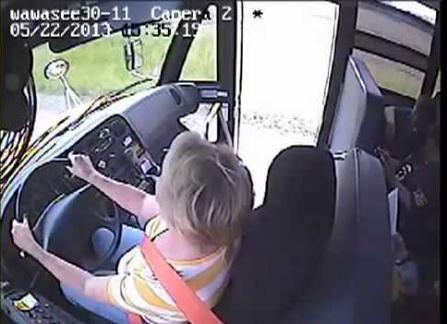 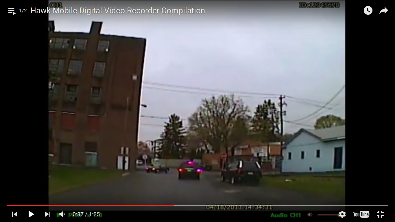 Let’s look at the driver’s rear-view…..
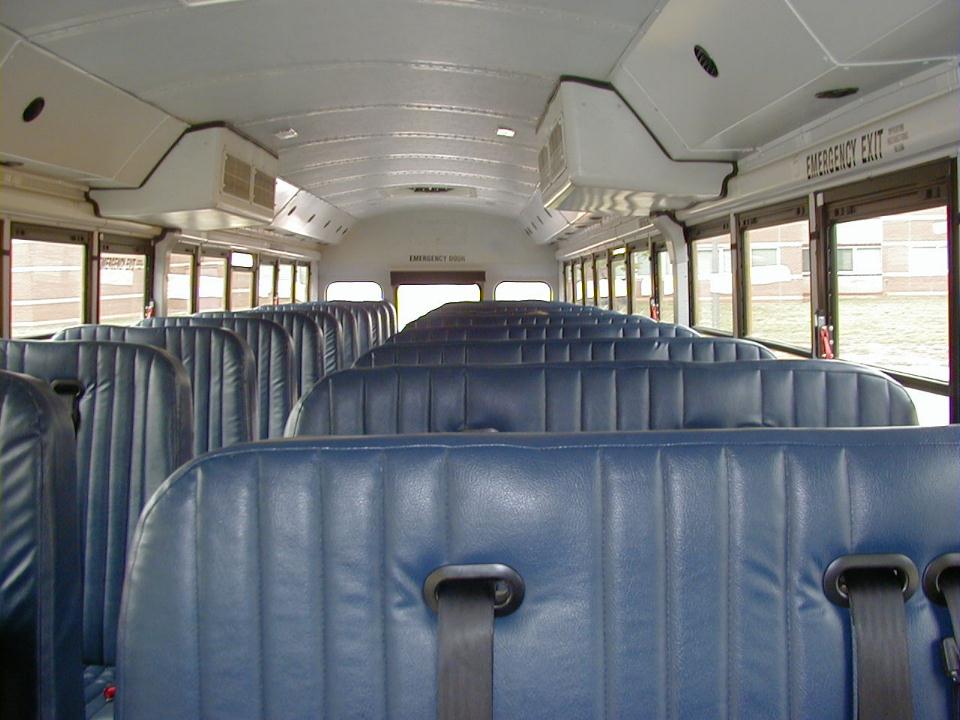 Seat Back Height
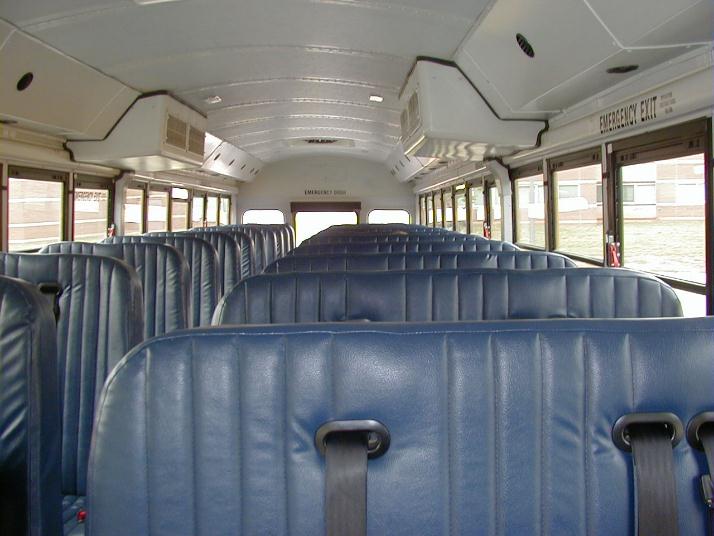 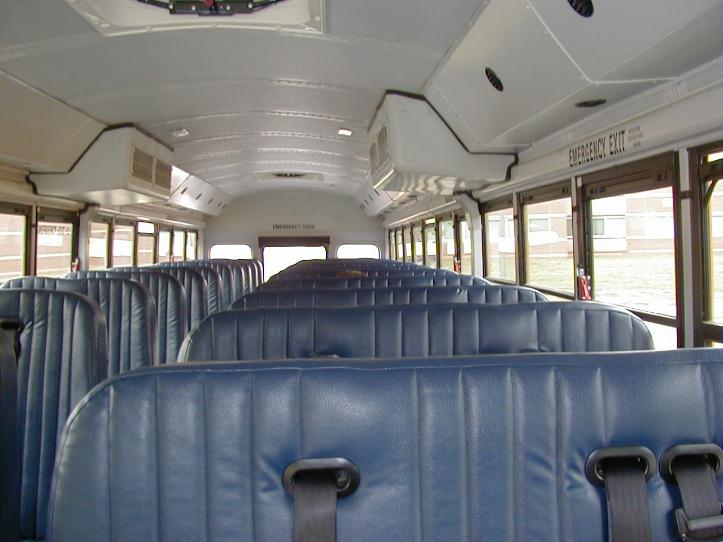 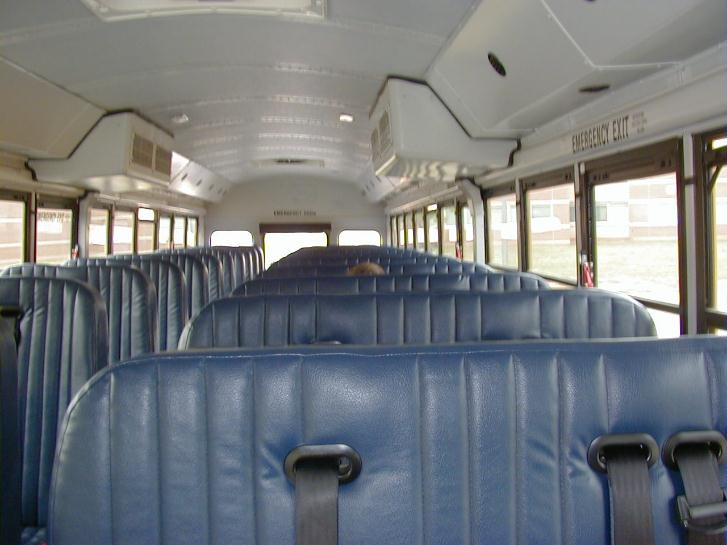 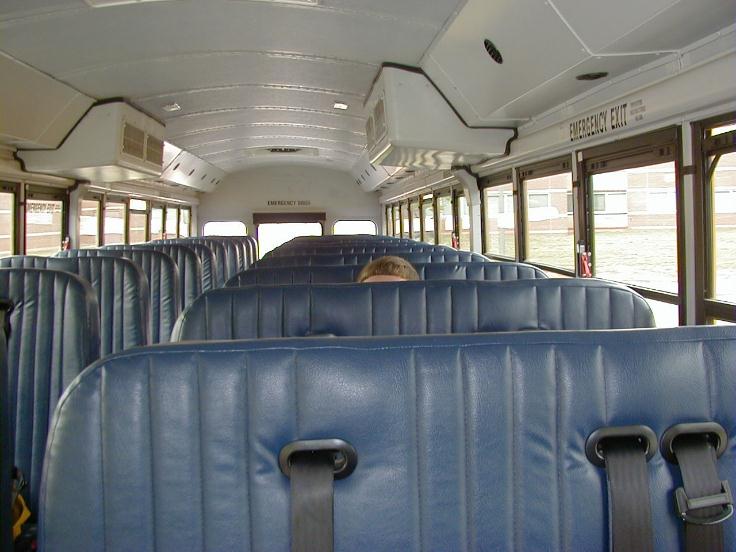 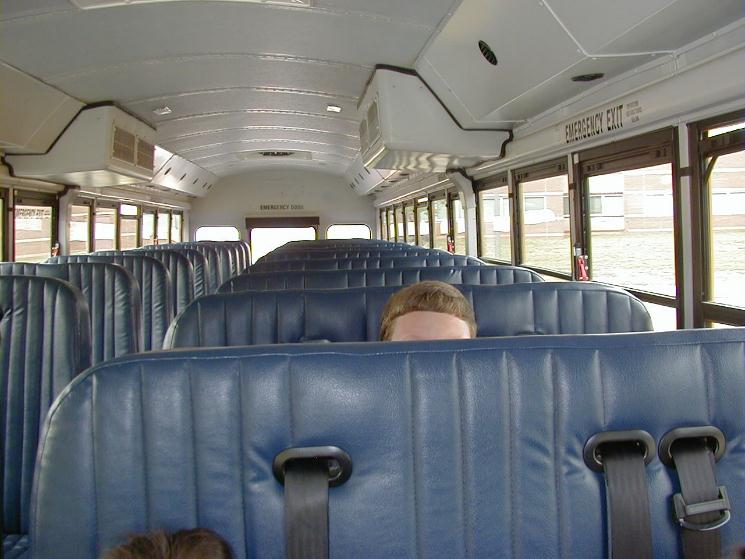 Two 6th graders, one 2nd grade, and one kindergarten
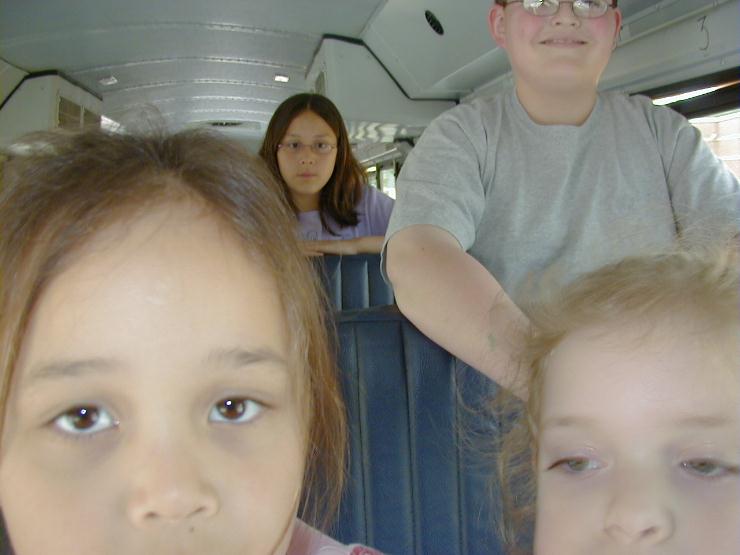 Video of overhead cameras that capture a view into the seating compartment
Interior Cameras – 	Operational Issues
Marking events
Retrieving events
Hard Drive
Flash Drive
Wireless Download
Maintenance
Stop Arm Violation Cameras
Used as evidence
Used to issue civil fines
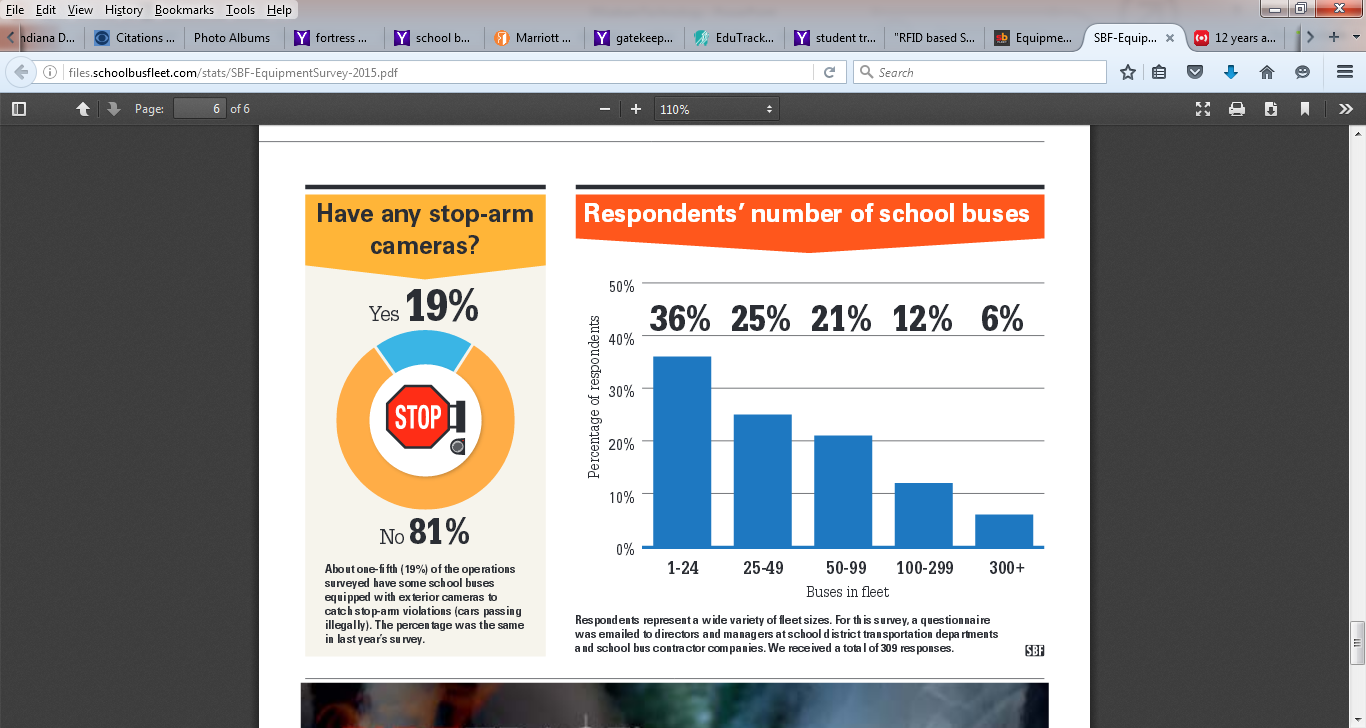 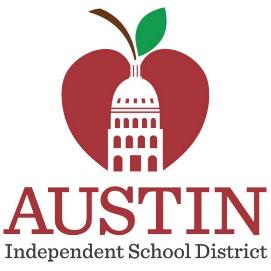 Award Specifics
Kris Hafezizadeh
Austin Independent School District
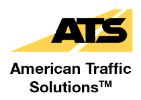 Awarded vendor
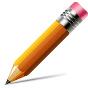 Revenue sharing terms ($300 fine)
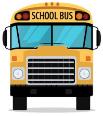 Full fleet install (300+ buses)
Program Details
Launch Date
January 7, 2016
30 Day
Warning Period
Violations
February 8, 2016
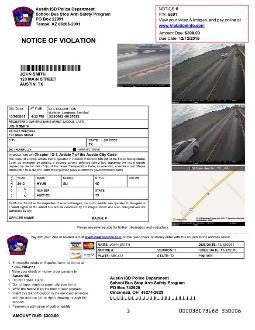 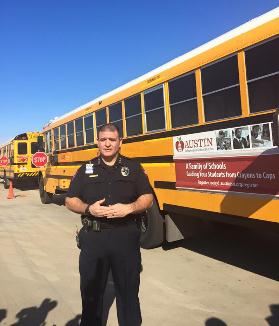 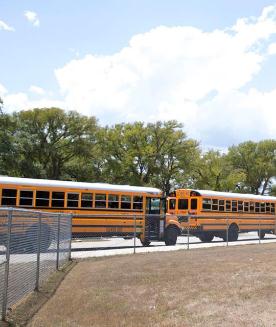 Press Conference
Cameras Live
Violations Mailed
Program Results: Total Recorded Citations
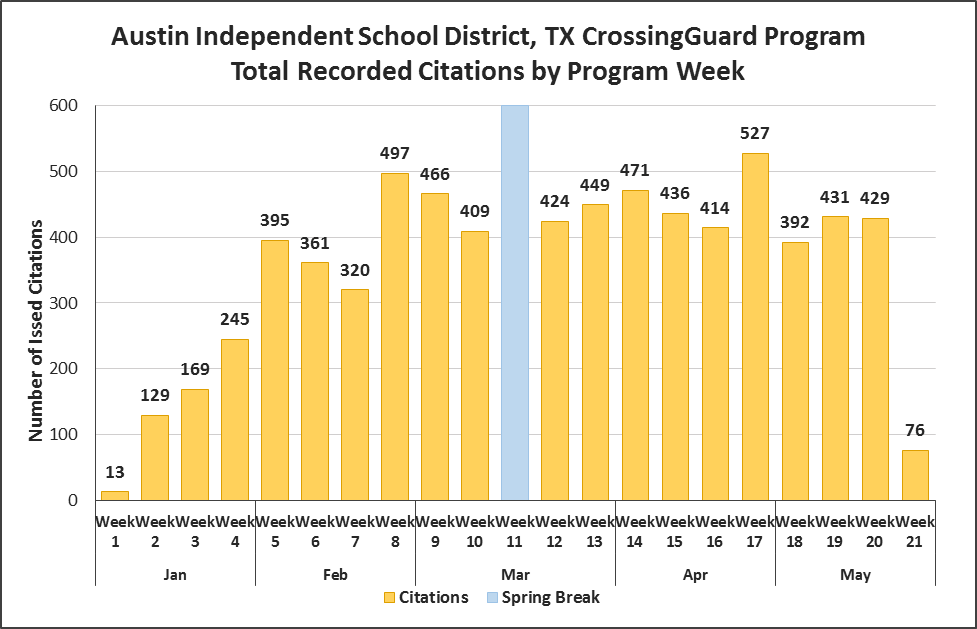 7,000+ Citations: January – May 2016
Austin Independent School District (TX)
http://www.kvue.com/news/over-1000-school-bus-violations-issued-in-austin/54558547
Alabama new law
http://abc3340.com/news/local/new-law-allows-alabama-school-districts-to-install-stop-sign-cameras-on-school-busses
Douglas County, GA – ATS/ Automated Enforcement
https://www.youtube.com/watch?v=hs4GxKwKXos
Indiana – A prosecutor’s Skepticism
https://www.youtube.com/watch?v=l8rMfrCSww4
Telematics
Providing engine diagnostic information while the bus is on the road.
Identify potential problems before they turn into real problems
Similar to the way real-time GPS locations are transmitted to the operations center
OEM involvent
Routing and School Bus Tracking
Routing
Passive GPS  
Active GPS
Actual vs. Planned 
Benefits 
Auditing drivers/routes
Security
Responding to parents/Defending the Driver
Student Tracking
RFID Cards
Finger print scanners
Retina / Iris scanning

Public debate